論理回路
第6回 論理回路の簡略化
― クワイン・マクラスキ法(1) 
http://www.info.kindai.ac.jp/LC
E館3階E-331 内線5459
takasi-i@info.kindai.ac.jp
[Speaker Notes: こんにちは。
これから論理回路の第6回の授業を始めます。
よろしくお願いします。
まずいつものように出席カードを提出してください。]
FA
FA
FA
FA
X
X
X
X
CO
CO
CO
CO
Y
Y
Y
Y
CI
CI
CI
CI
S
S
S
S
加算器
FA4
CO
X3
FA
X2
S3
X1
X0
X
CO
S2
Y3
Y
Y2
Y1
S1
S
CI
Y0
CI
S0
[Speaker Notes: 今回は、論理回路を簡略化する方法を紹介しますが、その前に、算術演算をする回路をいくつか紹介します。
前回、足し算の論理回路 加算器 を紹介しました。
1ビットの全加算器の回路はこのようになります。
1ビット全加算器は、X, Y, 下の桁からの繰り上がり Ci が入力されたときに、
X と Y の和の1ビット目 S と上の桁への繰り上がり Co を出力されます。
1ビット加算器をモジュール化して、並べると、多ビットの加算個ができます。
前回の課題テストでは、1ビット加算器モジュールを4個使って4ビット加算器を作成する、という問題がありました。
4ビット加算器は、このように入力 X, Y の各ビットをそれぞれ1ビット全加算器モジュールへ入れ、
下の桁からの繰り上がり Ci は一番下の桁の Ci に入れます。
それより上のビットについては、全加算器モジュールの Co 出力を、上の桁の Ci 入力につなぎます]
減算
除数を 2 の補数に変換してから加算
X の 2 の補数 : 2n - X
例: 5 (0101) の 2 の補数(4ビット)
     16-5 = 11(1011)
0101
1010
1011
①
全てのビットを反転させる
1 を加える
②
[Speaker Notes: 加算の次は減算を考えてみましょう。
負の数を足せば減算になります。
計算機で、負の数を表すのに使われるのが、2の補数です。
整数 X の2の補数は、2^n – X という式で表されます。
例えば、整数 5 0101 の4ビットの2の補数は、
2^4 -5 つまり 16-5 で11 1011 となります。
ある整数の 2 の補数を求めるには、
まず全てのビットを反転させます。
例えば、5 0101 なら 1010 とします。
そしてそこに1を加えます。
1010 に 1 を加えて 1011 です。]
FA4
FA
FA
FA
FA
X
X
X
X
CO
CO
CO
CO
Y
Y
Y
Y
CI
CI
CI
CI
S
S
S
S
1
減算器
FullSubtractor4
X -Y
X3
Y3
CO
Y をビット反転
 1を足す
 X に加える
X2
S3
Y2
S2
X1
Y1
S1
X0
Y0
S0
[Speaker Notes: 引き算は、2の補数を足せばできますので、
引き算をする減算器は加算器で作ることができます。
X-Y を求めるときは、Y の2の補数を足します。
Y の 2 の補数は、まずYをビット反転します。
ビット反転は、NOT ゲートを通せばできます。
あとはこれに1を足せばいいのですが、ちょうどうまい具合に、
一番下の桁には、下からの繰り上がり Ci があります。
Ci に 1を入力すれば、1を足したことになります。
ですので、減算器の回路はこのようになります。]
FA4
FA
FA
FA
FA
X
X
X
X
CO
CO
CO
CO
Y
Y
Y
Y
CI
CI
CI
CI
S
S
S
S
加減算器
FullAdd-Subtractor4
制御信号 CSGN
X3
X +Y (CSGN=0)
X - Y (CSGN=1)
Y3
CO
X2
S3
Y2
X1
S2
Y1
S1
X0
Y0
S0
CSGN
[Speaker Notes: 減算器が加算器を用いてできますので、
少し回路を変更すると、足し算引き算両方に対応した加減算器が作れます。
足し算か引き算かを制御する制御信号 Csgn により、 Csgn が0なら足し算 X+Y 、
Csgn が1なら引き算 X-Y を求める回路を作ります。
Csng が1のときはY の補数が入るようにすればいいので、
このように、Csgn と Y の EXOR を取れば、Csgn の値により足し算と引き算を使い分けられます。]
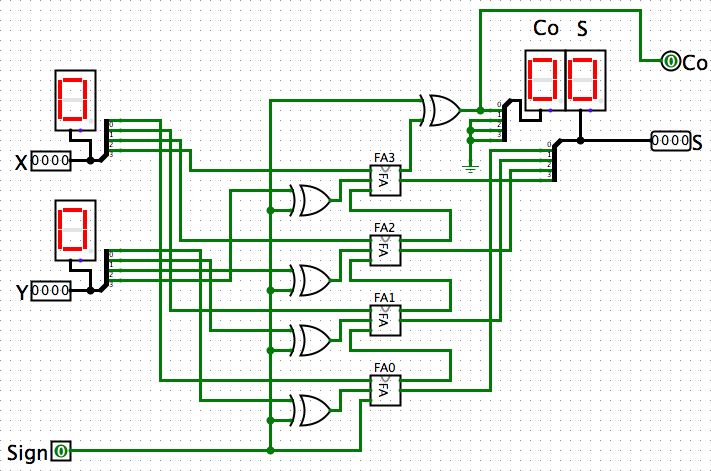 FAS4.circ
[Speaker Notes: 第4回の課題テストで、こちらの回路 FAS4.circ の出力を求める課題がありました。
動かしてみれば分かりますが、この回路は、Sign の値が0のときは足し算、
Sign の値が1のときは引き算をする加減算器です。
計算結果が負のときは、2の補数で表示されます。]
2進数の乗算
1110 (14)
×1101 (13)
14
×13
42 (14×3)
+14   (14×1)
  182
1110 (1110×1)
      0000   (1110×0)
    1110     (1110×1)
+1110       (1110×1)
 10110110 (182)
乗算
10進数の乗算
左2ビットシフト
左3ビットシフト
2進数の乗算は、左シフトと加算のみで計算可能
[Speaker Notes: 次は掛け算を考えてみましょう。
10進数の場合、例えば14*13 の掛け算はこのように
14*3 と 14*10 の和で求まります。
2進数の場合も同様にして求まります。
例えば、14 1110 と 13 1101 の積の場合、
1110 * 1
1110 * 0
1110 * 1
1110 * 1 を1桁ずつずらして足します。
0は何を掛けても0ですし、1を掛けても変わりませんので、
元の1110を左にシフトするだけです。
つまり、2進数では、掛け算は、左シフトと足し算でできます。]
X3
X3
X2
X3
X2
X1
X2
X1
X0
X1
X0
FA44
X0
FA43
CO
FA42
CO
Y3
S3
CO
Y3
S3
Y2
S2
0
Y3
S3
Y2
S2
Y1
S1
Y2
S2
Y1
S1
Y0
S0
Y1
S1
Y0
S0
Y0
S0
乗算器
Mul4
X3
X2
P7
X1
P6
X0
P5
Y3
P4
Y2
P3
Y1
P2
Y0
P1
P0
[Speaker Notes: 掛け算の回路、乗算器を設計してみましょう。
乗算器では、足し算器が1ビットずつずらして並んでいます。
足し算、引き算、掛け算と来れば次は割り算、といきたいところですが、
割り算の回路は難しいので今回は省略します。
割り算は、引き算を繰り返せばできますが、回路中にメモリが必要になります。]
カルノー図
カルノー図:関数値を2次元格子図で表現
論理関数を直感的に把握する表現法
論理回路の最適化設計を直感的に行える
[Speaker Notes: 第3回の講義で、カルノー図を使って論理関数を簡略化する方法を紹介しました。
カルノー図では、1の塊があれば、それを長方形で囲むことで最小積和形を求めることができます。
例えばこちらのカルノー図で表される論理式の場合、こことここに必須主項がありますので、
最小積和形は
X_ AND Z OR X AND Y となります。
このように、カルノー図を使えば直感的に最小積和形を求めることができます。]
0
1
V
X Y　
Z U
0 0
0 1
1 1
1 0
X Y　
Z U
0 0
0 1
1 1
1 0
0 0
1
0 0
1
0 1
1
0 1
1 1
1
1
1 1
1
1 0
1
1 0
1
5変数関数のカルノー図
5変数関数 f =(X,Y,Z,U,V ) のカルノー図
[Speaker Notes: カルノー図を使えば、最小積和形が直感的に求まりました。
2変数なら2*2、3変数なら4*2, 4変数なら 4*4 のカルノー図を使います。
では5変数以上の場合はどうしましょう。
5変数の場合は、4*4のカルノー図を2枚用います。
そしてこの2枚が、高さ方向に重なっていいる、と考えます。つまり3次元で考えます。
3次元ですので、主項は直方体になります。
こちらのカルノー図を例に考えてみましょう。
まず左側に、横1縦2高さ1の直方体があります。
2枚のカルノー図は重なっていると考えますので、上側に、横1縦1高さ2の直方体があります。
そして右側に横1縦2高さ2の直方体があります。
よって求めべき最小積和けいは、X_Y_UV_ OR X_YZ_U_ OR XY_Z となります。]
V
0
1
W
X Y　
Z U
0 0
0 1
1 1
1 0
X Y　
Z U
0 0
0 1
1 1
1 0
0 0
1
0 0
1
0
0 1
1
0 1
1 1
1
1 1
1 0
1
1 0
1
X Y　
Z U
0 0
0 1
1 1
1 0
X Y　
Z U
0 0
0 1
1 1
1 0
0 0
0 0
1
1
0 1
1
0 1
1 1
1
1 1
1 0
1
1 0
1
6変数関数のカルノー図
6変数関数 f =(X,Y,Z,U,V,W ) のカルノー図
[Speaker Notes: 次は6変数です。
6変数ではカルノー図が4枚重なっていると考えます。
こちらのカルノー図で考えます。
まずここに横1縦2高さ2のピンクの直方体があります。
ここに横1縦1高さ2の黄色の直方体があります。
また、ここに横1縦1高さ2の緑の直方体があります。
さらに、ここに横1縦1高さ4の直方体があります。
これでカルノー図を使って6変数の最小積和形が求まりました。
立体で考えるのはなかなか大変ですね。]
カルノー図の特徴
長所
直感的で分かり易い
必要な主項の選択が容易
短所
実用的に使えるのはせいぜい4変数
  (無理して6変数)まで
[Speaker Notes: カルノー図は直感的で分かりやすいのが長所です。
1の塊を探して長方形で囲んでいけばいいので、主項の選択が簡単にできます。
短所としては、実用的に使えるのはせいぜい4変数まで、先ほどのように無理して6変数までです。
5変数、6変数だと3次元で考える必要がありますた。
これが7変数になると、4次元になります。
4次元の立体を頭の中で考えられる人はそうはいないでしょう。
ですので、7変数以上は、カルノー図を使うのは人間には不可能です。
それでは変数が多い場合はどうするのか、今回の講義ではそのやり方を説明します。]
カルノー図による論理式の簡略化
隣接マスを併合することにより簡略化
[Speaker Notes: カルノー図を用いた場合、隣接マスを併合することで論理式を簡略化しました。
例えば、000 のマスからは X_ AND Y_ AND Z_
010 のマスからは X_ AND Y AND Z という論理式が得られますが、
この2つを併合することにより X_ AND Z_ という論理式が得られました。]
X Y Z
f
最小項
X Y Z
f
積項
Zを併合
1 1 1
1
1 1 -
1
1 1 0
1
クワイン・マクラスキ法
Quine-McClusky法
真理値表の併合・簡単化により簡略化
Z は0でも1でもいい
⇒  Z はドントケアにできる
[Speaker Notes: 今回紹介する Quine McClusky 法は、
真理値表を併合することにより簡略化していくやり方です。
例えば、f = X AND Y AND Z OR X AND Y AND Z_ の簡略化を考えます。
真理値表では、X,Y,Z が 111 と 110 のとき f = 1 になります。
このとき、X=1 Y=1 であれば、Zの値は0でも1でも構わない、ということになります。
つまり、Z はドントケアにできます。
そこで、Z をドントケアにして、111 と 111 を併合します。
すると 1,1,- という値になります。
この値に対応する積項は、 X=1, Y=1 ですので X AND Y です。
よって求められる最小積和形は、f = X AND Y となります。]
1 1 -
Z を併合
X を併合
- 1 0
QM法による行の併合例
[Speaker Notes: 今度は、 f = X AND Y AND Z OR X AND Y AND Z_ OR X AND Y AND Z_ を
併合してみましょう。
併合する際は、何処か1ビットだけが異なる2つの行を探します。
例えば、111 と 110 は、Z のビットのみが異なります。
この場合、X AND Y AND Z と X AND Y AND Z_ は、Z を併合できます。
Z を併合すると、11- となり積項 X AND Y が出てきます。
また、110 と 010 は X のビットのみが異なりますので、
X AND Y AND Z と X_ AND Y AND Z_ は X を併合できます。
X を併合すると、-10 となり、積項 Y AND Z_ が出てきます。
この2つの積項から、最小積和形は、f = X AND Y OR Y AND Z_ となります。]
QM法による2段論理最小化
最小項を併合して主項を決定する
最小項をグループ分けする
隣接グループの項を併合する
主項を決定する
必要な主項を選択する
主項と最小項の対応表を作る
特異最小項を決定する
必須主項を決定する
必須主項が包含する最小項を決定する
残る最小項を包含する主項を選択する
[Speaker Notes: Quine McClusky 法 QM法による最小化の手順を説明します。
カルノー図で最小積和形を求めるときは、まず、主項を求め、
次に求めた主項から必要なものを選択するという2段階の操作を行いました。
QM 法でも同様に、まず主項を求め、次に求めた主項から必要なものを選択します。
主項を求める操作では、最小項を併合していきます。
主項が求まったら、主項最小項対応表を作り、必要な主項を求めます。
以下では具体例を挙げて併合の仕方を説明します。]
主項の決定(1) 最小項のグループ分け
最小項のグループ分け
積和標準系にする
 f = 1 となる項を取り出す
1 の少ない項から順に並べる
1の数でグループ分けする
[Speaker Notes: まずは主項を求めます。
主項を求めるには、まず最小項をグループ分けします。
例としてこちらの論理関数 f の主項を求めてみます。]
0 0 0 1
0 1 0 0
1 0 0 0
1が
1個
1 0 0 0
1
0 0 0 1
1
1 0 0 1
1
1 0 1 0
1
0 0 1 1
0 1 0 1
1 0 0 1
1 0 1 0
0 0 1 1
1
1 0 1 1
1
1が
2個
0 1 0 0
1
0 1 0 1
1
1
1 1 1 0
1 0 1 1
1 1 1 0
1が
3個
主項の決定(1) 最小項のグループ分け
f = 1の行を取り出し
 1の少ない順に並べる
[Speaker Notes: まず、f=1 となる最小項を、入力の1の個数の少ない順に並べます。
入力の1の個数が1の最小項は、0001,0100, 1000 です、
1が2個の最小項は、0011, 0101, 1001, 1010 です。
1が3個の最小項は、1011, 1110 です。]
1 = 20
4 = 22
8 = 23
3 = 21+20
6 = 22+21
9 = 23+20
10 = 23+21
11 = 23+21+20
14 = 23+22+21
主項の決定(1) 最小項のグループ分け
各最小項に
ラベルを
付ける
1の数でグループ分け
[Speaker Notes: 最小項を1が少ない順に並べたら、このような表を作ります。
まず、最小項を1の個数によってグループ分けします。
また、各最小項にラベルを付けます。
付ける値は、最小項の数字を2進数と見なしたときの値です。
0001なら1、0100なら4です。
表の右側には、主項、という欄を作っておきます。]
主項の決定(2) 項の併合
X Y に併合可能
併合可能な2行は1ビットのみ異なる
1の数でグループ分け
⇒併合可能な行は隣接グループに属する
各行が隣接グループの行と併合可能かチェックする
[Speaker Notes: ここで、併合可能な行の条件を考えます。
併合可能な行は、どこか1ビットのみが異なる2つの行です。
例えば、111 と 110 は Z のビットのみが異なりますので、Z を消して X AND Y に併合できます。
何処か1ビットのみが異なる、ということは、1の個数が1個だけ違うことになります。
ですので、1の個数でグループ分けした場合、
併合可能な行は、隣のグループに属する行のみです。
従って、各行が隣のグループに属する行と併合可能かどうかチェックしていけばいいことになります。]
0 0 - 1 (1 と 3)
- 0 0 1 (1 と 9)
0     0     0     1
0     0     1     1
1     0     0     1
主項の決定(2) 項の併合
各行が隣接グループの行と併合可能かチェック
1は3,9と
併合可能
併合した行には
チェックを入れる
[Speaker Notes: まずは、1が1個のグループと、1が2個のグループとで併合可能かチェックします。
まずは 1 0001 を見てみましょう。
0001 とどこか1ビットだけ異なる行を探すと、3 0011 が、Cのビットのみが異なります。
つまり、1と3は併合可能、ということになります。
0001と 0011 を併合すると、00-1 になります。
続けて1と併合可能な行を探していくと、9 1001 がAのビットのみが異なります。
よって 1と9 が併合でき、-001 となります。
これで1,3,9 を併合しましたので、右端にある主項の欄にチェックを入れます。
チェックが入った行は、主項ではないことを表します。]
0 0 - 1
- 0 0 1
0 1 - 0
1 0 0 - 
1 0 - 0
主項の決定(2) 項の併合
1が1個グループと2個のグループの間でチェック
[Speaker Notes: 続いて、4 0100 と併合できる行を探します。
6 0110 とはCのビットのみが異なりますので、併合して01-0となります。
4と6を併合したので、4と6の主項欄にチェックを入れます。
同様に 8 1000 と併合できる行を探すと、
9 1001 と併合して 100-  10 1010 と併合して 10-0 になります。
併合したので、8, 9, 10 の主項欄にチェックを入れます。]
- 0 1 1
- 1 1 0
1 0 - 1
1 0 1 -
1 - 1 0
主項の決定(2) 項の併合
1が2個グループと3個のグループの間でチェック
0 0 - 1, - 0 0 1, 
0 1 - 1, 1 0 0 -
1 0 - 0
[Speaker Notes: 次は1が2個のグループと1が3個のグループの間のチェックです。
3 と 11 を併合して -011
6 と 14 を併合して -110
9 と 11 を併合して 10-1
10 と 11 を併合して 101-
10 と 14 を併合して 1-10
となります。
併合した主項欄にチェックを入れます。]
1,3
0  0  -  1
1,9
-  0  0  1
4,6
0  1  -  0
8,9
1  0  0  -
8,10
1  0  -  0
3,11
-  0  1  1
6,14
-  1  1  0
9,11
1  0  -  1
10,11
1  0  1  -
10,14
1  -  1  0
主項の決定(2) 項の併合
チェックが付いた行は
主項ではない
[Speaker Notes: 行を併合しときは、新たな表に併合した行を書き込みます。
1と3を併合したので、ラベル1,3 00-0 という行を新たな表に書き込みます。
このとき、1と3の主項欄にチェックを入れます。
同様に1と9を併合したので、ラベル1,9 -001 という行を加え、
1と9の主項欄にチェックを入れます。
次は4と6を併合したので、ラベル4,6 01-0 を加え
4と6の主項欄にチェックを入れます。
以下同じく、8と9, 8と10, 3と11, 6と14, 9と11, 10と11, 10と14 を併合して
新たな表に加え、併合した主項欄にチェックを入れます。]
- 0 - 1
同じ項
- 0 - 1
主項の決定(2) 項の併合
1,3は9,11と
併合可能
1,9も3,11と
併合可能
1,3,9,11 : - 0 - 1
[Speaker Notes: 1枚目の表を全てチェックしましたので、次は2枚目の表で併合できる行を探します。
先ほどと同じく、隣のグループと併合できる行を探します。
2枚目の表からは、ドントケアがありますが、併合できる行はドントケアが
同じ位置にある必要があります。
まずは1,3と併合できる行を1が2個のグループから探します。
1,3 は C のビットがドントケアですので、 C がドントケアになっている行を探します。
すると 9,11 が C がドントケア、かつ1,3 とAのビットのみ異なります。
1,3 と 9,11 を併合して、1,3,9,11 -0-1 になります。
続いて, 1,9 と 3,11 は A がドントケアで、C のみ異なりますので、
併合できます。
こうしてできた行は、1,3,9,11 -0-1 ですので、先ほどと同じ項です。
結局、1,3 1,9 3,11 9,11 の4つの行が併合されて 1,3,9,11 -0-1 になったわけです。
併合した行は主項のチェック欄にチェックを入れます。]
0  0  -  1
-  0  0  1
p
1,3,9,11
-  0  -  1
s
1  0  0  -
8,9,10,11
1  0  -  -
t
1  0  -  0
-  0  1  1
q
1  0  -  1
1  0  -  1
1  0  1  -
r
主項の決定(2) 主項の決定
最後までチェックが付かなければ主項
[Speaker Notes: 併合した行を書き込むための3枚目の表を作ります。
1,3 1,9 3,11 9,11 を併合して 1,3,9,11 -0-1
8,9 8,10 9,11, 10,11 を 併合して 8,9,10,11 10– となります。
ここでさらに併合できる行を探しますが、これ以上併合できる行はありません。
このとき、主項の欄にチェックが付いていない行が主項です。
チェックが付いていない行は、
4,6 01-0, 6,14 -110, 10,14 1-10
 1,3,9,11 -0-1, 8,9,10,11 10– の5つです。
この5つに適当に名前を付けます。
今回は p,q,r,s,t としましょう、]
主項
最小項
A B C D
論理式
p
4,6
0 1 - 0
q
6,14
- 1 1 0
r
10,14
1 - 1 0
s
1,3,9,11
- 0 - 1
t
8,9,10,11
1 0 - -
主項の決定(2) 主項の決定
[Speaker Notes: ここまでで、与えられた関数の主項が求まりました。
こちらの表が求めた主項です。
各主項は、表中の最小項の和です。
また、主項の論理式が求まります。
例えば主項 p は、最小項4と6で構成され、
A=0, B=1, D=0 なので論理式は A_ AND B AND D_ となります。]
○
○
○
○
○
○
○
○
○
○
○
○
○
○
主項の選択(1) 主項と最小項の対応表
主項が包含する
最小項に○を付ける
横方向に
  チェック
[Speaker Notes: 主項が求ま士ましたので、次は必要な主項を選択します。
主項を選択するためには、主項と最小項の対応表を作ります。
こちらの表は、縦軸に主項、横軸に最小項が並んでいます。
まず、各主項から右に向かってみていき、主項が包含する最小項に丸を付けます。
主項 p は最小項4と6から成っています。
p から右に見ていき、4と6の欄に丸を付けます。
同様に主項 q は最小項6と14から成っていますので、
q から右に見ていき、6と14の欄に丸を付けます。
同様に主項 r, s, t も包含する最小項に丸を付けます。]
主項の選択(1) 特異最小項
特異最小項に
◎を付ける
縦方向に
  チェック
◎
◎
◎
◎
[Speaker Notes: 次は、特異最小項、ただ一つの主項に包含されている最小項を探します。
今度は、各最小項から下に向かって見ていきます。
下方向にチェックしたときに、丸が一つしかなければ、特異最小項です。
特異最小項であれば、丸を二重丸に書き換えます。
最小項1は、主項s の欄にしか丸がありませんので、特異最小項です。
そこでこの丸を二重丸に書き換えます。
同様に最小項3を下方向に見ていくと、丸は主項sにしかありませんので、
この丸を二重丸に書き換えます。
以下、各最小項から下方向に見ていくと、最小項4 と 8 が特異最小項になります。]
主項の選択(1) 必須主項
必須主項に
チェックを付ける
横方向に
  チェック
[Speaker Notes: 特異最小項が求まりましたので、必須主項を決定します。
表から特異最小項の二重丸を探し、
二重丸があればその右側の必須欄にチェックを入れます。
まず最小項 4 が主項 p の特異最小項ですので、右端の主項 p の必須欄にチェックを入れます。
最小項 1 と 3 は主項 s の特異最小項ですので、主項 s の必須欄にチェックを入れます。
同様に最小項 8 が含まれる主項 t の必須欄にチェックを入れます。]
主項の選択(1) 必須主項が包含する最小項
必須主項が包含する
最小項にチェックを付ける
横方向→縦方向に
  チェック
[Speaker Notes: 必須主項が求まりましたので、次は必須主項がカバーしている最小項をチェックします。
必須欄にチェックがあれば、そこから左に方向に見ていきます。
そして丸または二重丸があればその下の選択欄にチェックを入れます。
主項 p の必須欄にチェックが入っていますので、そこから左に見ていきます。
すると最小項 4 と 6 に丸がありますので、その下の選択欄にチェックを入れます。
同様に、主項 s の必須欄にチェックが入っていますので、そこから左方向に見て
最小項 1,3,9,11 の選択欄にチェックを入れます。
主項 t も包含する最小項の選択欄にチェックを入れます。。]
どちらかを
選ぶ
主項の選択(1) 残る最小項を包含する主項
残る最小項を包含する主項の中でなるべく大きい主項を選ぶ
縦方向→横方向に
  チェック
[Speaker Notes: 次は、選択のチェック欄にまだチェックが付いていない最小項を探します。
まだチェックが付いていない最小項があれば、その最小項を包含する主項を選択します。
今回は、最小項14にまだチェックが付いていませんので、
上方向にみていき、最小項14を包含している主項を探します。
すると、主項 q と主項 r が最小項14を包含しています。
このとき、できるだけ主項の数が少なくなるように、
また、できるだけ大きな主項になるように主項を選びます。
この場合は主項 q と主項 r は同じ大きさですので、どちらを選んでもOKです。]
または
QM法による2段論理最小化
[Speaker Notes: QM法を使って与えられた関数の最小積和形が求まりました。
最小積和形は、必須主項＋他の主項、という形をしています。
こちらの関数ですと、最小積和形は、
A_B D_ OR B_D OR A B_ OR B CD_
または
A_B D_ OR B_D OR A B_ OR A CD_
となります。]
演習問題 : QM法による2段論理最小化
例題
[Speaker Notes: それでは残りの時間は演習問題をやってみましょう。
こちらの表で表される論理関数の最小積和形を、QM法を用いて求めて下さい。
皆さんノートにこちらの表を移してください。
論理回路の公式ページ、および Google Classroom の
第6回講義資料に、今回の演習問題の pdf ファイルを置いていますので、必要なら
そちらをダウンロードしてください。
真理値表から、関数 f の値が1になる最小項を抜き出し、
1の個数でグループ分けしてください。]
2 = 21
4 = 22
3 = 21+20
0 　　0 　　1　　 1
5 = 22+20
0　　 1　　 0　　 1
10 = 23+21
1　　 0　　 1　　 0
11 = 23+21+20
1　　 0　　 1　　 1
13 = 23+22+20
1　　 1　　 0　　 1
15 = 23+22+21+20
1　　 1　　 1　　 1
4
5
13
3
15
11
2
10
0 　　0　　 1　　 0
0 　　1　　 0　　 0
最小項を
1の少ない順に並べ
グループ分けする
[Speaker Notes: ノートにこのような表を書いてください。
最小項を1の個数でグループ分けし、1の個数が少ないものから順に
表に書き込んでください。
1の少ないものから並べると、上から順に、
2 0010
4 0100
3 0011
5 0101
10 1010
11 1011
13 1101
15 1111 となります。
ちなみに、これらの最小項は、カルノー図では下の位置に対応しています。]
ラベル
A B C D
主項
1個
2,3
0 0 1 -
2,10
- 0 1 0
4,5
0 1 0 -
2個
3,11
- 0 1 1
5,13
- 1 0 1
10,11
1 0 1 -
3個
11,15
1 - 1 1
13,15
1 1 - 1
各行それぞれが
隣接グループの行と
併合可能かチェック
[Speaker Notes: 次は隣り合うグループの間で、併合できる行を探します。
併合できる行は、どこか1ビットだけが異なる行です。
まずは1が1個のグループと、1が2個のグループの間で併合できる行を探し、
併合できれば新しい表に書き込んでください。
まずは 2 0010 と併合できる行を探しましょう。
すると、 3 0011 が D のビットのみ異なりますので併合できます。
新しい表に 2,3 001- 書き込み、2と3の主項の欄にチェックを入れます。
これはカルノー図では、左下の2つのマスを、横1縦2の長方形で囲むことに対応します。
続いて、2と併合できる行を探すと、10 1010 が A のビットのみが異なりますので併合できます。
新しい表に、2,10 -010 と書き込み、2と10の主項の欄にチェックを入れます。
次は4 0100 と併合できる行を探すと、5 0101 が D のビットのみが異なりますので、
4,5 010- と書き込み、4 と 5 の主項の欄にチェックを入れます。
以下併合できる行を探すと、3,11 -011
5,13 -101
10,11 101-
11,15 1-11
13,15 11-1 となります。
皆さんの書いた答と合っているか確認してください。]
ラベル
A B C D
主項
2,3,10,11
- 0 1 -
t
p
q
r
s
チェックが付かなかった
項が主項
各行それぞれが
隣接グループの行と
併合可能かチェック
[Speaker Notes: 続いて、2枚目の表で併合できるものを探します。
すると、2,3, 2,10, 3,11, 10,11 を統合して、
2,3,10,11 -01- にできます。
カルノー図では、下にある横2縦2の長方形に対応します。 
これ以上併合できる行はありませんので、これで終了です。
ここまでにチェックが付かなかった行が主項です。
主項は、4,5,  5,13,  11,15,  13,15,   2,3,10,11  の5つです。
各主項に名前を付けます。
ここでは順に、p,q,r,s,t とします。]
主項
[Speaker Notes: 主項はこちらの5つです。
各主項の論理式は、A_B C, B C_D, A C D, A B D, B_C です。]
○
○
○
○
○
○
○
○
○
○
○
○
主項と最小項の
対応表を作る
[Speaker Notes: 主項が求まりましたので、次は必要な主項を求めます。
まず主項最小項対応表を作成します。
縦軸に主項、横軸に最小項を書いてください。
主項は、4,5,  5,13,  11,15,  13,15,   2,3,10,11  の5つです。
最小項は、2,3,4,5,10,11,13,15 です。
各主項が包含する最小項に丸を付けてください。
丸を付けるとこうなります。]
◎
◎
◎
◎
特異最小項を決定
[Speaker Notes: 最小項を記入したら、次は特異最小項を求めます。
各最小項を下方向に見て、縦に１つしか丸が無ければ、その丸を二重丸に書き換えます。
最小項 2 は丸が一つしかありませんので、二重丸に書き換えます。
同様に、最小項 3 も二重丸に書き換えます。
最小項 4, 10 も二重丸になります。]
必須主項を決定
[Speaker Notes: 特異最小項が求まりましたので、必須主項を求めます。
二重丸があれば、その右の必須欄にチェックを入れます。
最小項 4 が特異最小項ですので、主項 p の必須欄にチェックを入れます。
同様に、主項 r の必須欄にチェックを入れます。]
4
5
3
11
2
10
必須主項が包含する
最小項を決定
[Speaker Notes: 必須主項が求まったら、必須主項が包含している最小項を決定します。
必須のチェック欄から左へ見ていき、丸か二重丸があれば、その下の選択欄にチェックを入れます。
すると、最小項 2,3,4,5,10,11 にチェックが入ります。]
q +r
または
s
○
○
s を選ぶのが最小
残る最小項(13,15)を
包含する主項を選択
q と r  または s
[Speaker Notes: 最後に、選択欄を見て、必須主項が取り残した最小項を探します。
最小項13 と15にまだチェックが入っていませんので、
最小項13と15を包含する主項を探します。
この2つをカバーするためには、主項q と 主項 r を選ぶか、
主項 s を選ぶかのどちらかです。
主項の数はなるべく少ない方がいいので、ここでは主項 s を選びます。]
最小積和形は
例題 : QM法による2段論理最小化
例題
[Speaker Notes: これで与えられた論理式 f の最小積和形が求まりました。
最小積和形は、
f = A_B C OR B_C OR A B D となります。]
クワイン・マクラスキ法の特徴
長所
数値化が簡単であり計算機処理に向く
多変数論理関数にも適用可能
短所
手順が面倒 (特に主項の選択操作)
直感性で劣る
[Speaker Notes: 今回はQuine McClusky 法を紹介しました。
QM法は、カルノー図と比べると、直感的に分かりにくいかと思います、
QM 法は、人間がするのには向いていないのですが、計算機で処理するには向いています。
特に、変数が多くなると、カルノー図では対応できませんが、
QM 法であれば変数が多くなってもそれほど難易度は変わりません。
ですので、変数が多い場合は、人間が直接処理するのではなく、
QM法のプログラムを組んで計算機に任せた方が楽です。]
問題: QM法による最小化
次の真理値表の最小積和形を求めよ
[Speaker Notes: 今回の授業はこれで終了です。
いつものようにGoogleClassroom上に課題テストを挙げてあります。
今回の課題は、こちらの真理値表で表される論理式を
QM法を使って最小積和形を求めてください。
来週授業開始時までに提出してください。
お疲れ様でした。]